BEDEN EĞİTİMİ VE VÜCUT GELİŞTİRME DERSİ
KARIN EGZERSİZLERİ
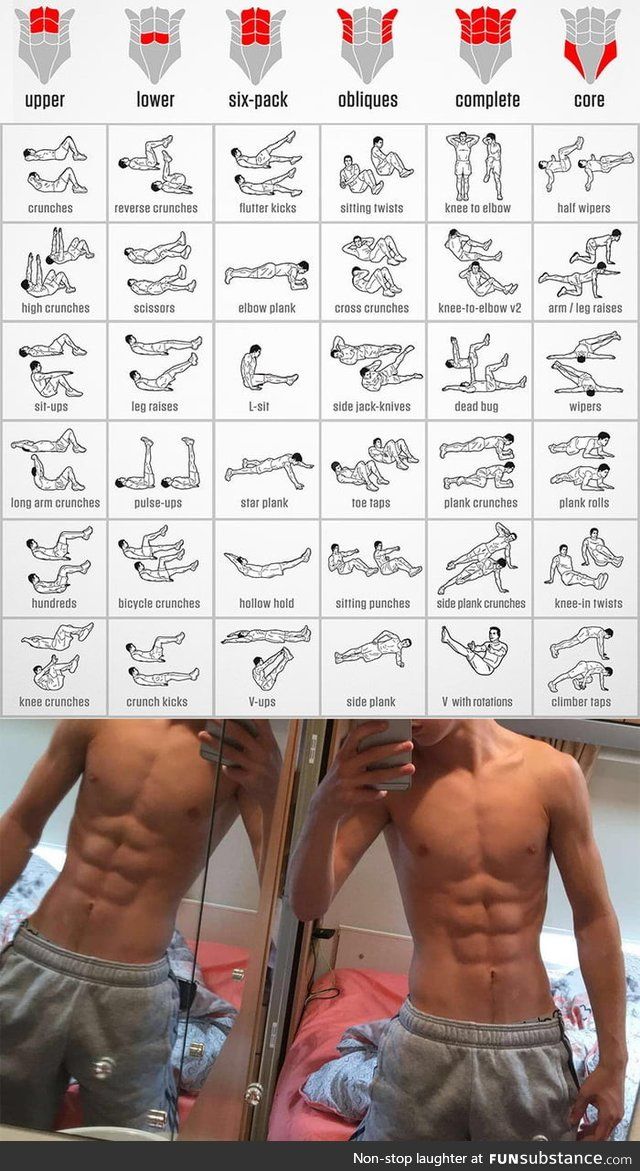 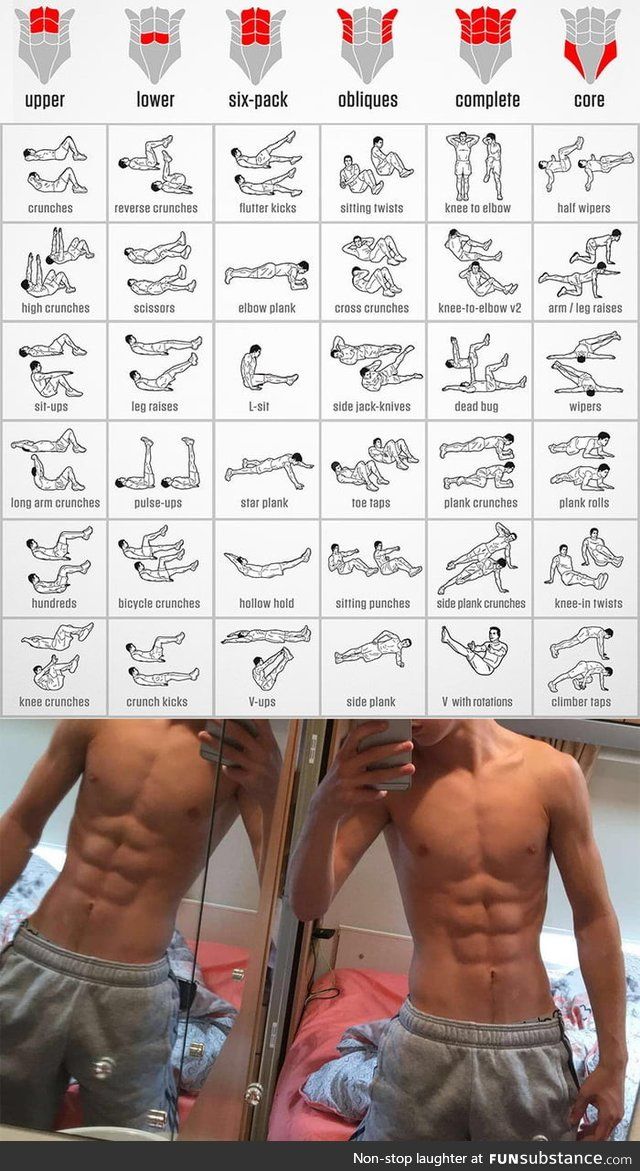 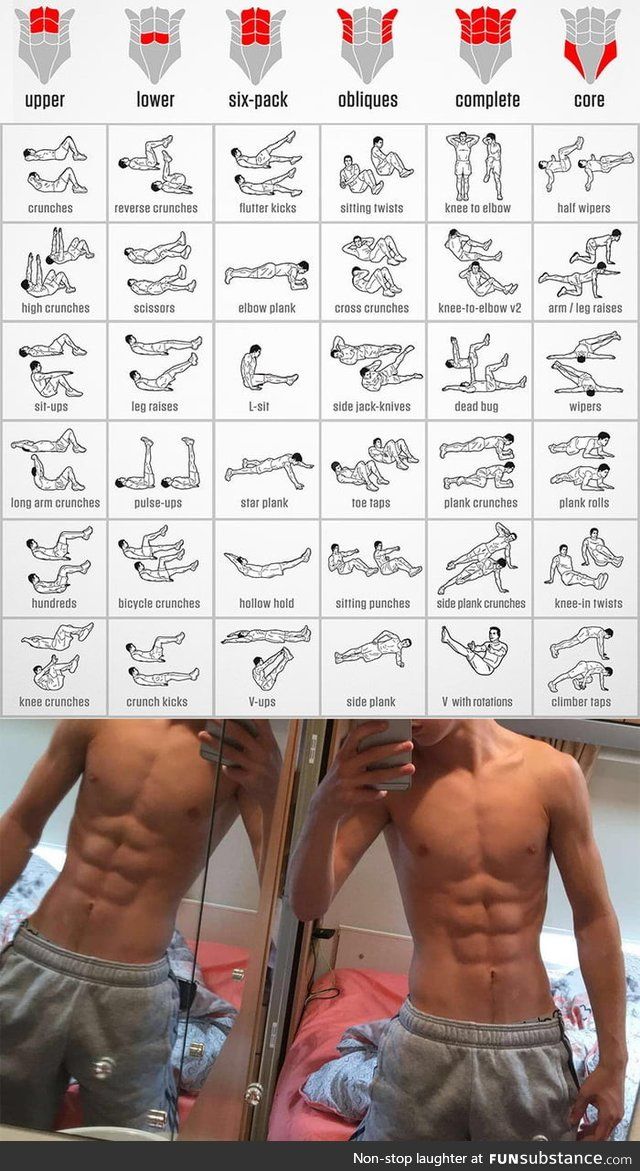 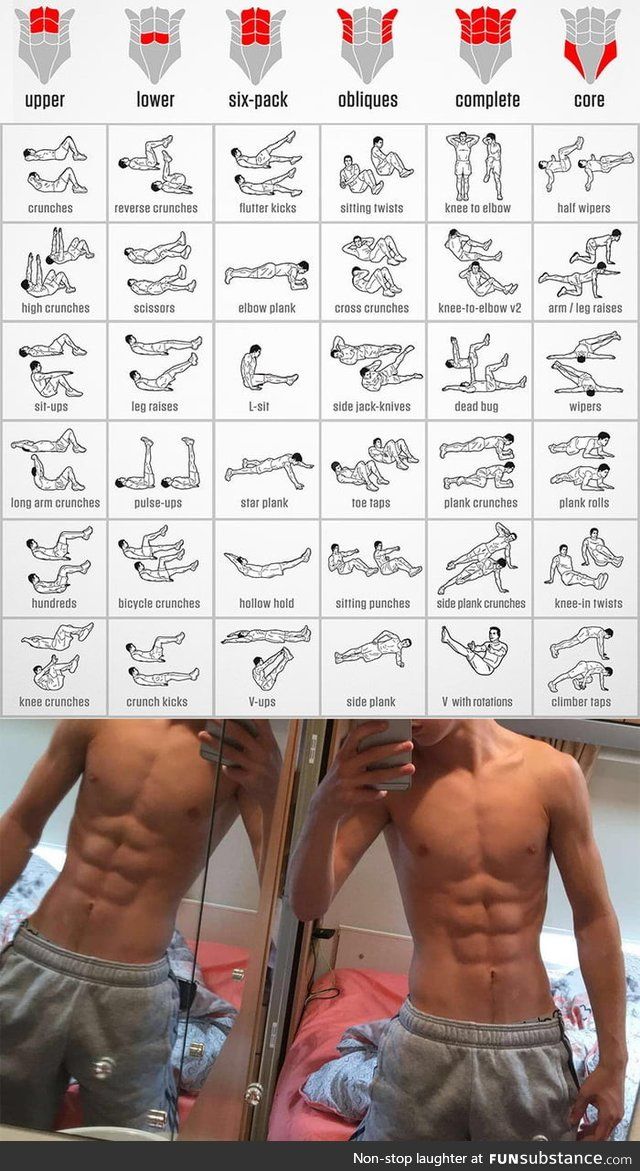 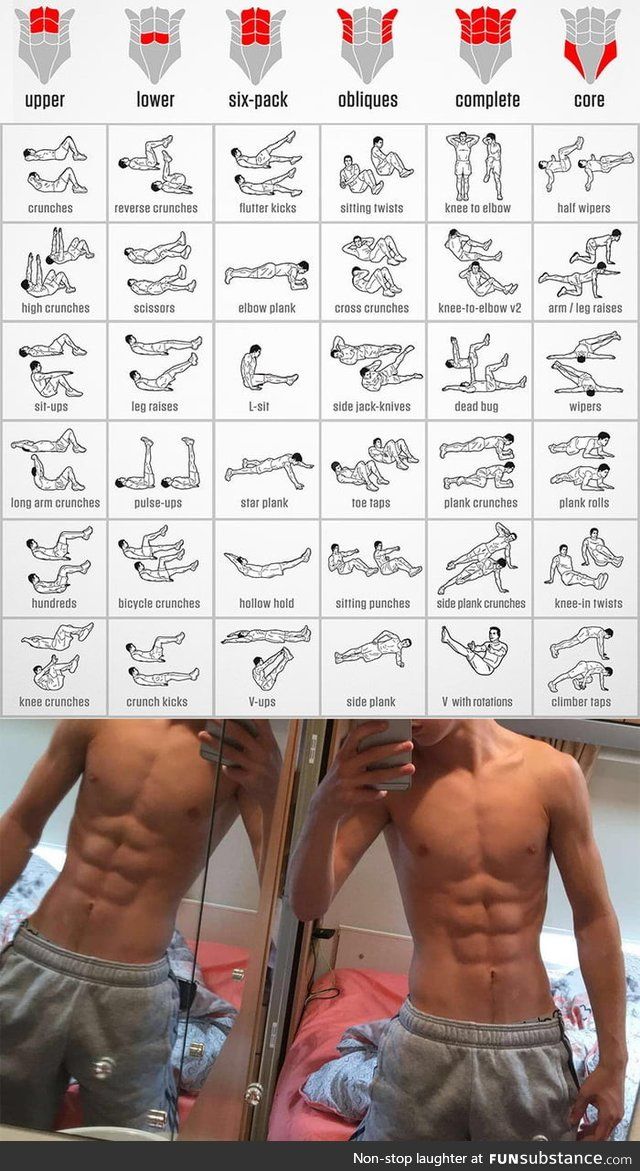 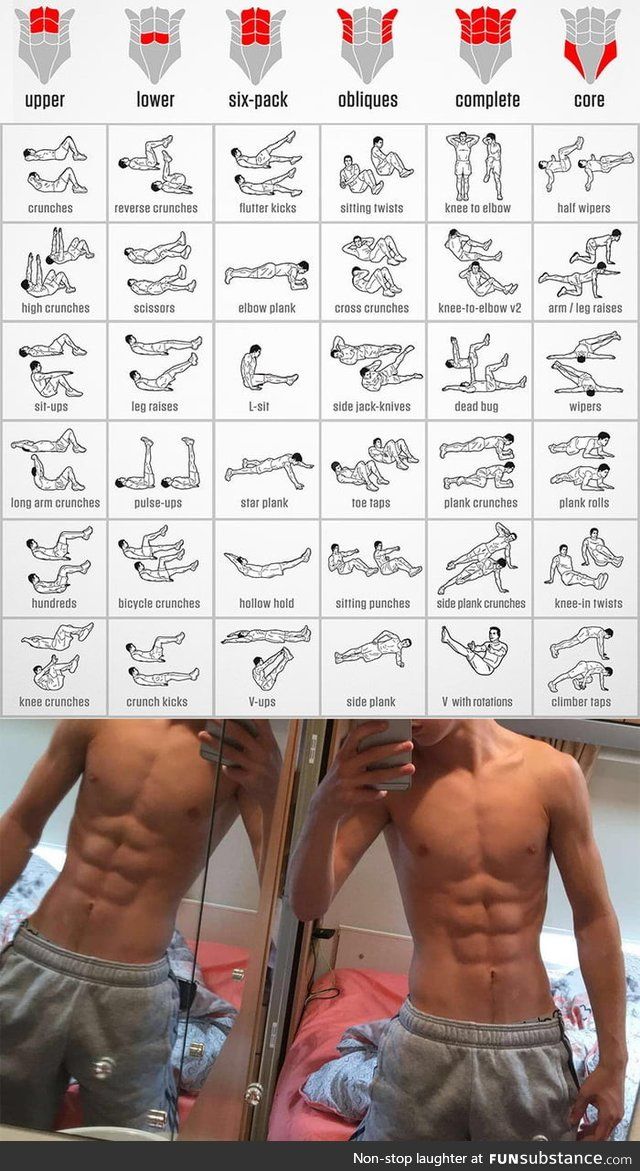 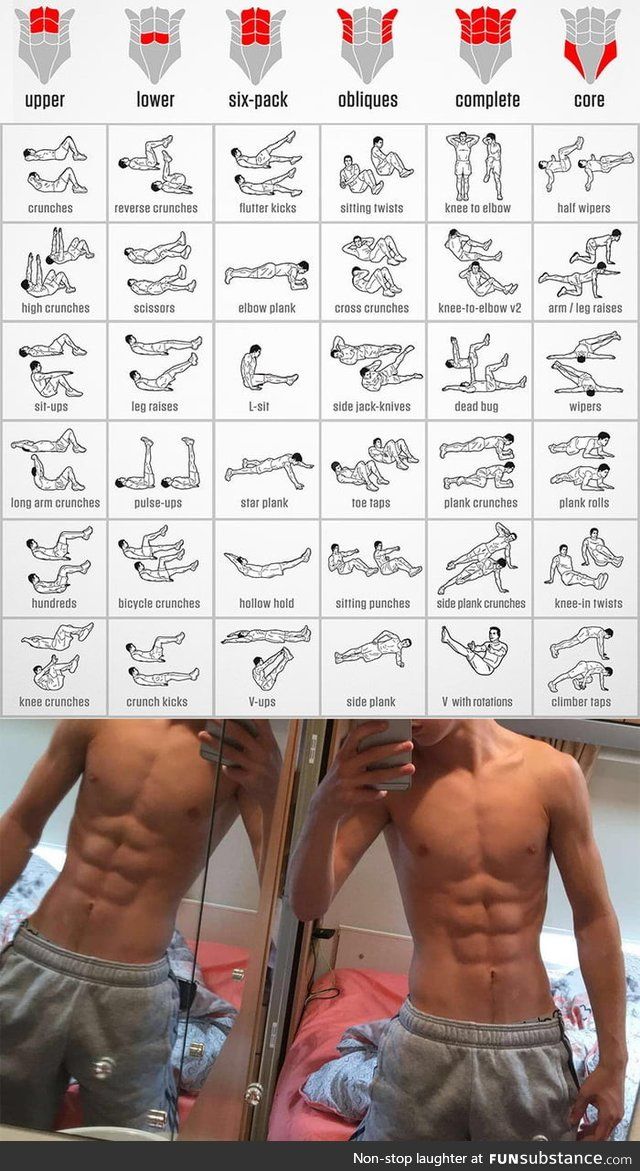 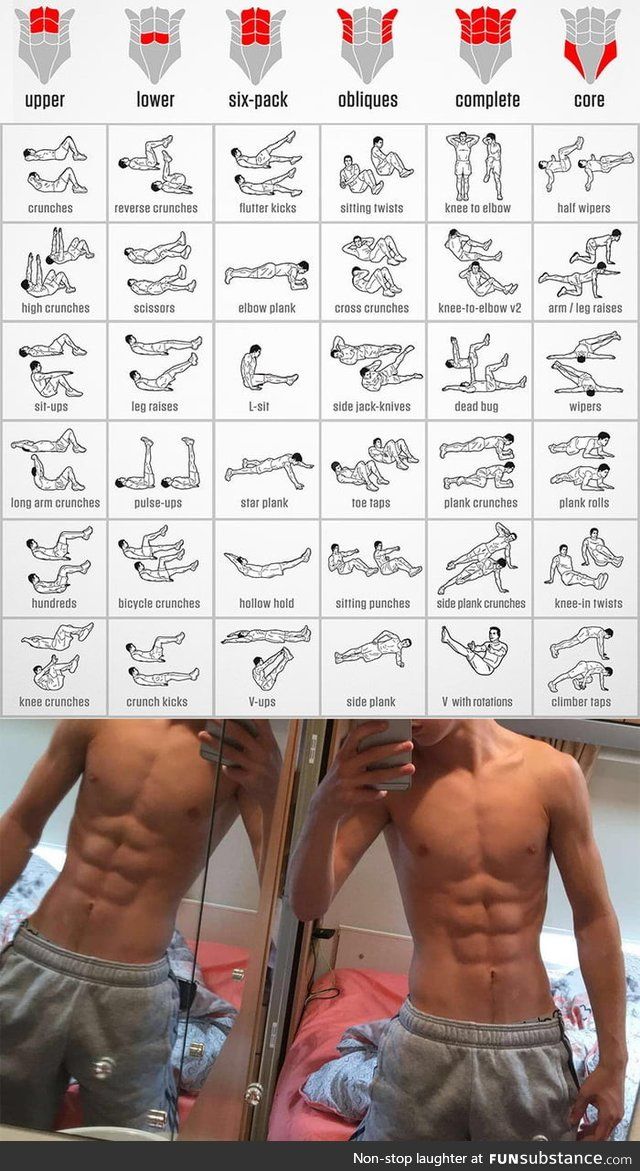 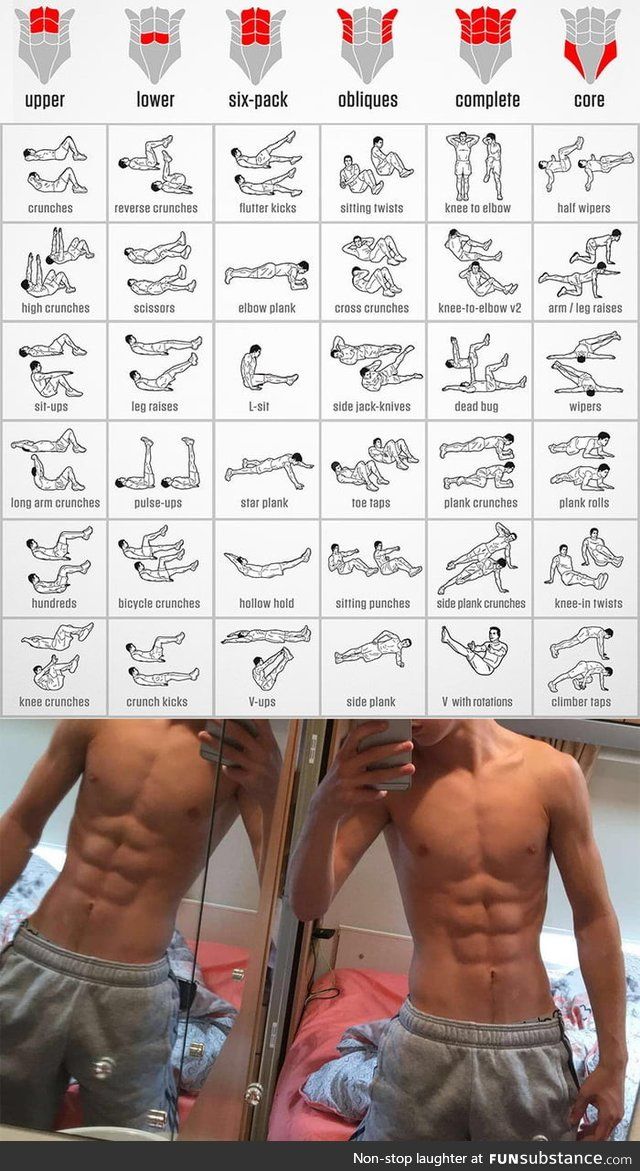